Click anywhere to begin.
JEOPARDY
!
JEOPARDY
!
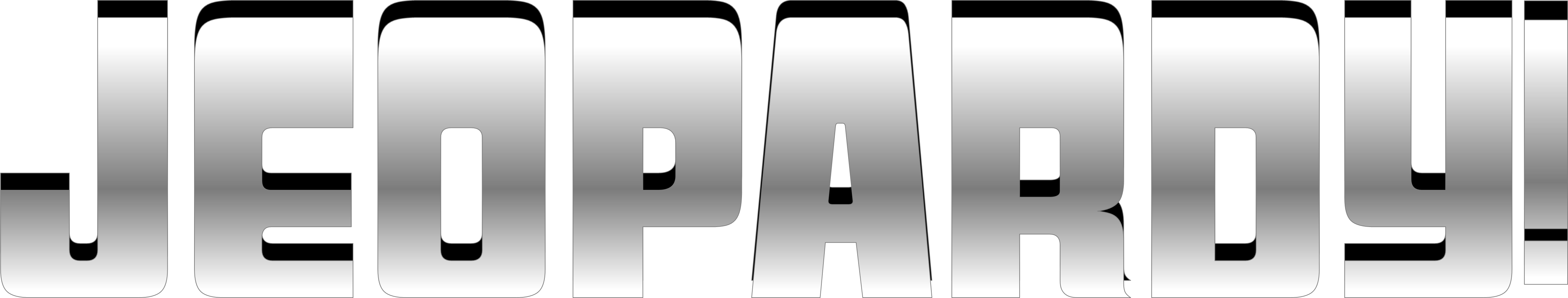 Key Concepts in Language Teaching
Key Points in Teaching Vocabulary
Teacher Talk
Practical Application
Receptive Lessons
Random
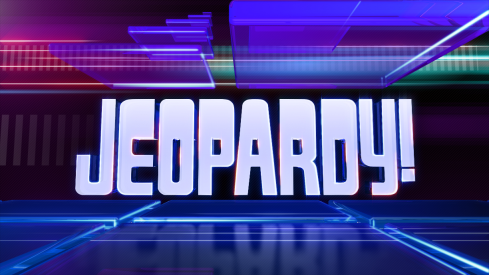 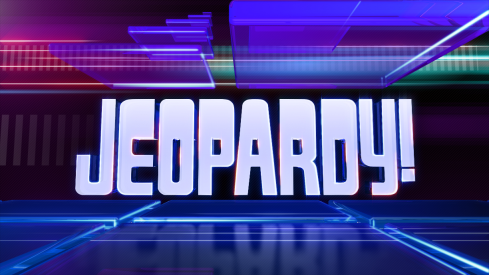 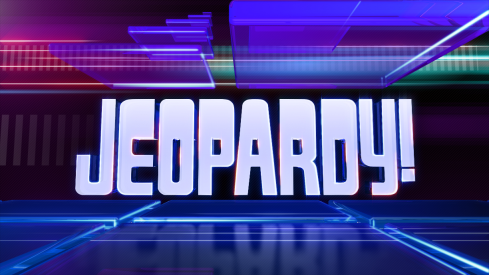 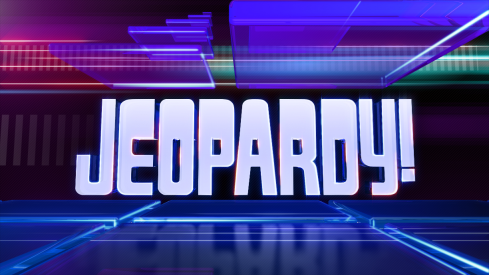 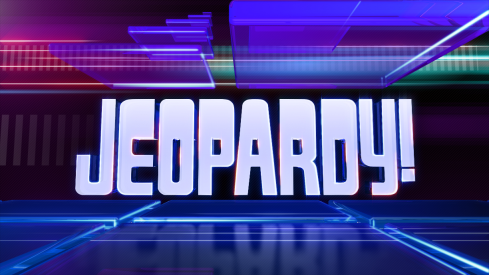 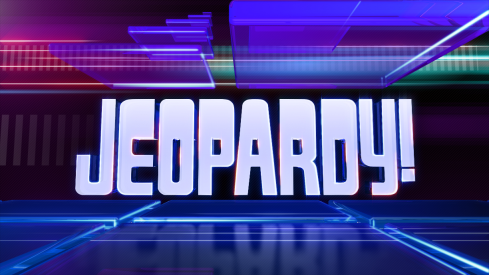 $200
$200
$200
$200
$200
$200
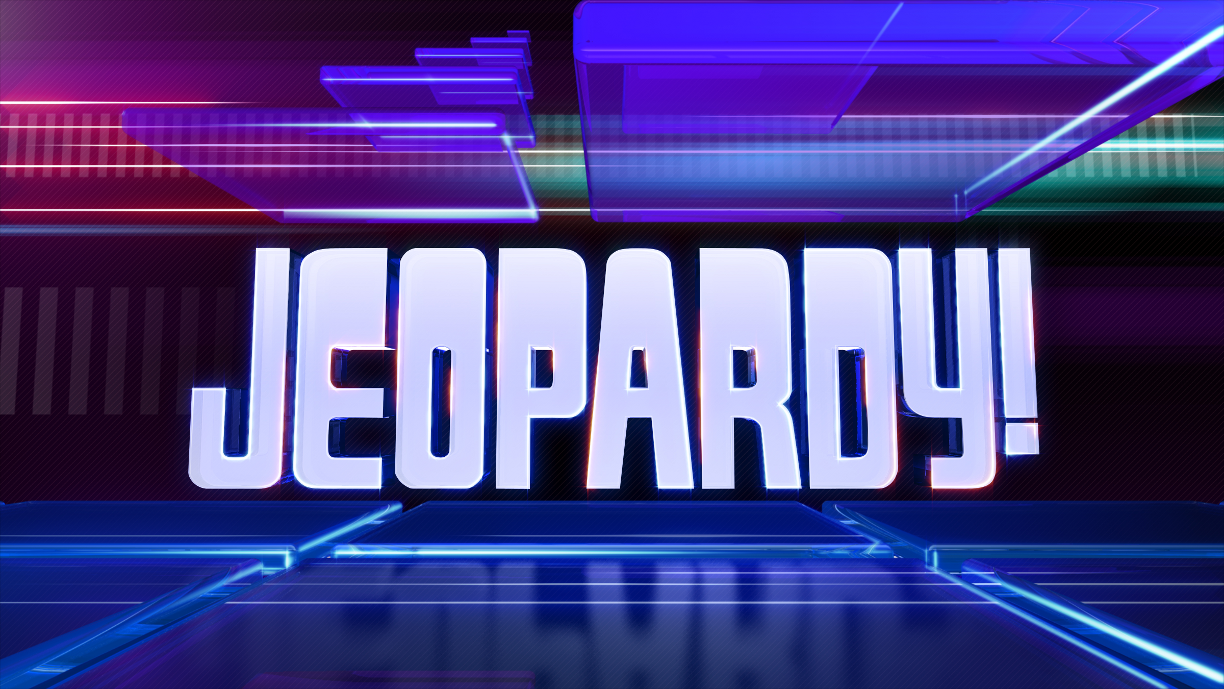 $400
$400
$400
$400
$400
$400
$600
$600
$600
$600
$600
$600
$800
$800
$800
$800
$800
$800
$1000
$1000
$1000
$1000
$1000
$1000
Key Concepts in Language Teaching
Key Points in Teaching Vocabulary
Teacher Talk
Practical Application
Receptive Lessons
Random
What are some individual differences in students and why it is important for teachers to consider these?
Describe a deductive approach and an inductive approach to teaching vocabulary.
Instead of saying “ Let me tell you” or “Let me explain”, you should say….
Other than pictures and translation what are 3 other ways you can teach meaning of words?
Describe a top-down vs. bottom-up approach
Name 3 bad teacher talk habits.
Describe 3 important aspects of a good language learning environment.
How many new words is appropriate to teach in a day? Why?
Give me an example of running commentary.
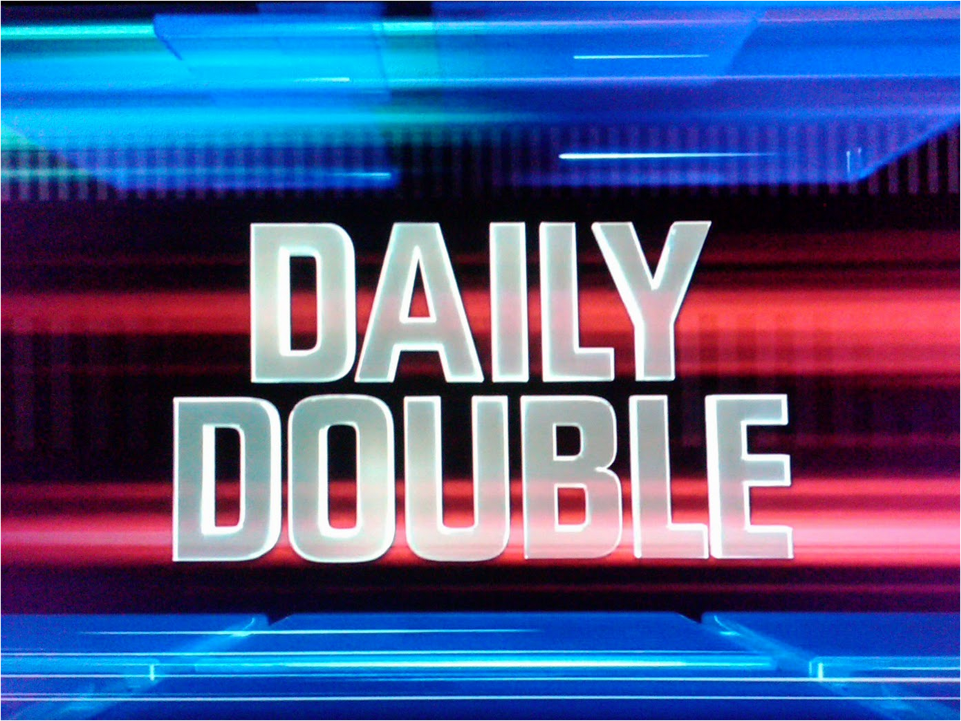 What type of word meaning relationships do the following words and phrases have?

I had butterflies in my stomach before the test.

The stairs are slippery.
Describe the task-feedback cycle.
Who are they?
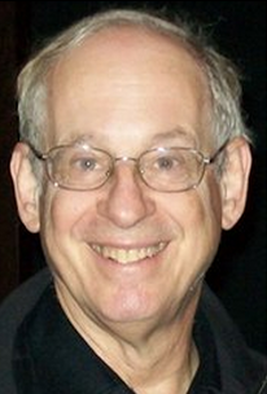 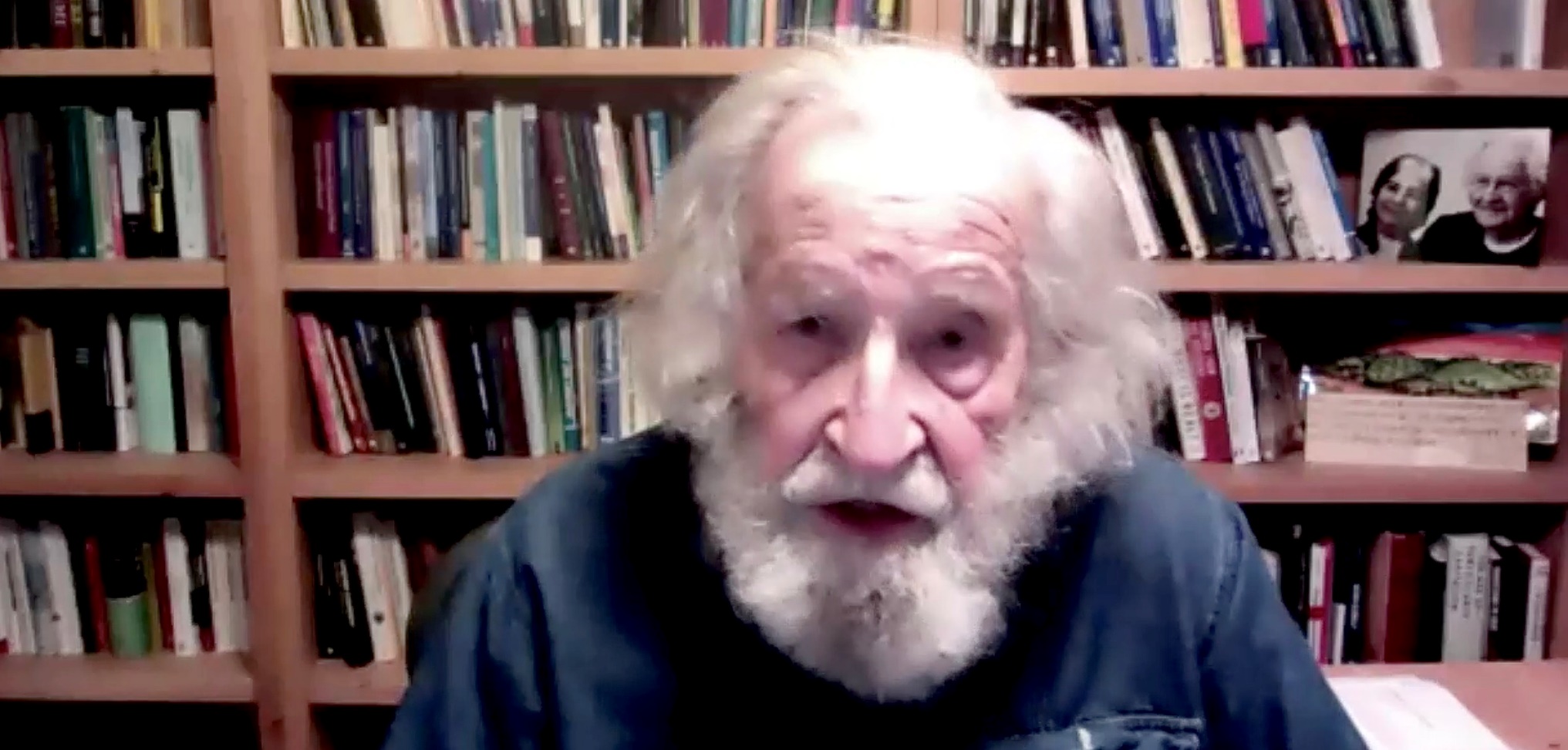 Other than teaching language what else can language teachers foster in their learners?
FUMP – what does it stand for and what does each letter refer to exactly
Get your students to do the following without speaking… 

Draw a square in the middle of a piece of paper.  The square should have 6 circles surrounding it.  They should write their name in the top right corner.
What is the concept of the word ‘float’ in the following sentence? Teach the concept and CCQ it.

They throw the soccer ball in the lake to see what will happen. To their surprise it floats.
Why is important to take time to pre-teach the vocabulary?
What does TESOL stand for?
On the first day you meet students what should be your primary objectives?
It is good to get students to guess the meanings of new words? Why or why not?
Simplify the following…

“ I would like to examine the text on page 51 and consider core concept of the reading. I would then like to you write down what you consider that core concept to be, in your notebook”
Make 3 CCQs for the word “light” in the following sentence. 

The bag was empty, so it was light.
What is the difference between intensive reading and extensive reading?
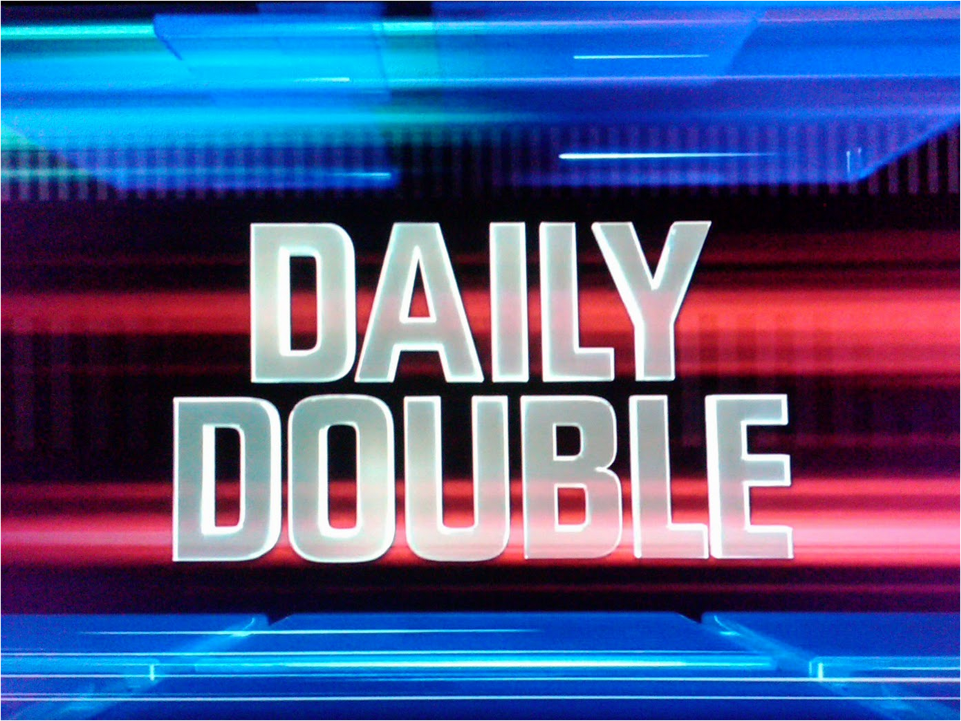 What is George’s blood type?
Describe two of the best and two of the worst classroom setups and explain why they are good or bad.
What is depth of knowledge and why is it an important concept to consider when teaching vocabulary words?
?
What are 3 key tips to make English teacher talk more comprehensible?
Why is it inappropriate to elicit  new words from student but ok to elicit understanding of new grammar?
Describe the steps in a pre-while-post reading lesson.
Who are they? And what concepts are they famous for?
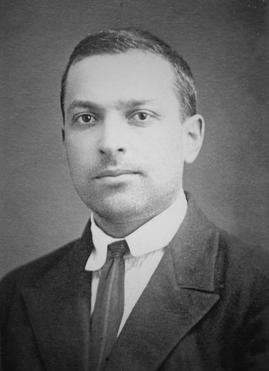 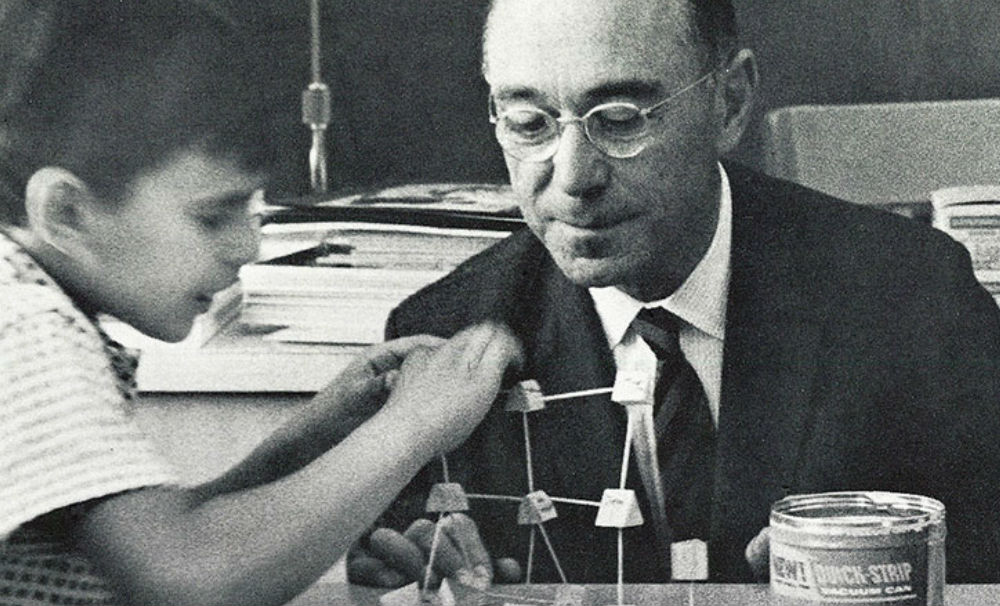 [Speaker Notes: Dianne Larsen-Freeman , H. Douglas Brown, Jack Richards]